CURSO  
MARKETING EDUCATIVO
(Cómo utilizarlo para la captación de alumnos/as)
CONTENIDOS

Mañana: 10:00 a 14:00 horas.

Marketing y comunicación en el sector educativo.
La diferenciación: punto de partida para transmitir nuestro mensaje.
Público Objetivo y cómo atraer su atención.
Internet como herramienta de captación: Página web, foros, redes sociales y Google Adwords.

Tarde: de 15:00 a 17:00 horas.

Práctica Comercial
Plan “Express” de captación de nuevas matrículas
Lugar: Escuela Andaluza de Economía Social (Osuna – Sevilla)

Fecha: 29 de Enero de 2.015
Plazo de inscripción: Hasta el 20 de Enero de 2015.

Nº de inscripciones: se tendrá en cuenta el orden de recepción de solicitudes en el correo       aces@aces-andalucia.org .
Tercer curso perteneciente al itinerario formativoDesarrollo y Perfeccionamiento de Directivos
El programa de Desarrollo y Perfeccionamiento Directivo se ha diseñado para dotar a los directivos  y directivas,  de herramientas y criterios en todas las dimensiones de la gestión de un colegio para la mejora en la toma de decisiones estratégicas y operativa.

El itinerario formativo  consta de los siguientes cursos:

Liderazgo Pedagógico para la Innovación Educativa
Legislación Cooperativa.
Marketing Educativo
Plan Estratégico de comunicación
Desarrollo del Factor Humano
Entorno Legal
Innovación Educativa
Liderazgo y Coaching
Gestión Económica

Aunque todos los cursos forman parte del itinerario formativo, pueden realizarse independientemente.
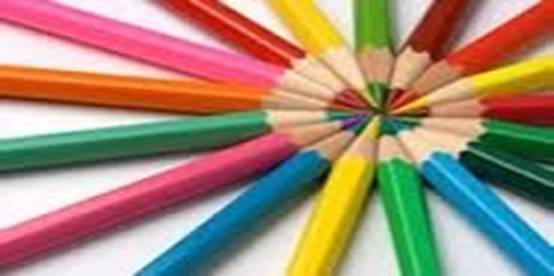 BOLETÍN DE INSCRIPCIÓN
MARKETING EDUCATIVO
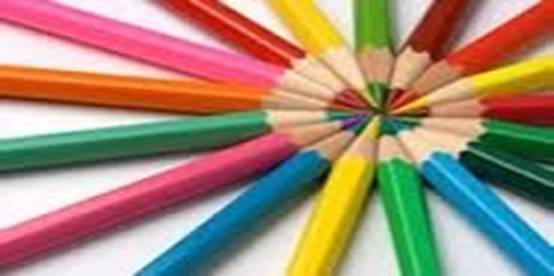 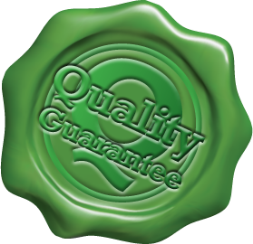 Enviar inscripción a : aces@aces-andalucia.org
Teléfono: 952028712 –  Antonio Biedma